Meritocracy
Chloe Hoffman, Suliana Gonzales, Noe Armilllloooooo, and Josh Martin
Introduction
Meritocracy is a governmental system where only people who have a certain level of education or ability are allowed to rule.
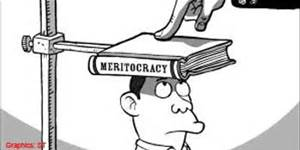 How It Works
In order for a person to campaign for office they must pass a series of tests and evaluations to gauge if a person is fit to rule or hold positions of power.
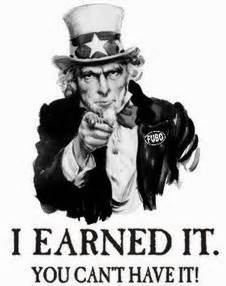 Pros
Fair and Egalitarian (in theory)
impoverished can advanced with hard work
Encourages hard work
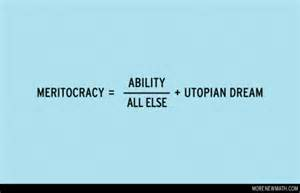 Con
Can be transformed into elitist and inequality
Creates a society where profit and intelligence are all that matters.
Elitist class
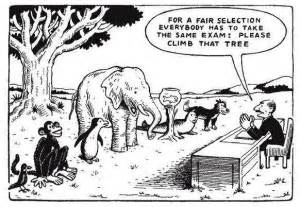 Singapore
Has a large middle class
Actual equality of opportunity hasn’t changed
Current system in favor of those with potential
Employers evaluate their employees
Early Childhood Development Agency
Political figures
Lee Kuan Yew – founding father
Goh Keng Swee
Tony TAN Keng Yam – current president
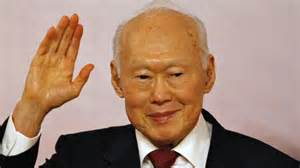 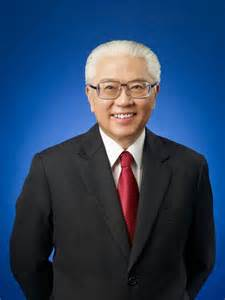 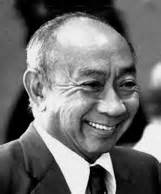 Lee Kuan Yew
Goh Keng Swee
Tony TAN Keng Yam
Meritocracy Theorists
Michael Young-The Rise of the Meritocracy (1958)
Hannah Arendt-crisis in education  (1958)
Michael Young
Stephen J. McNamee-The Meritocracy Myth (2004)
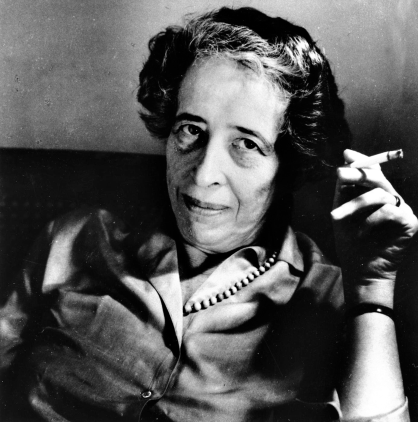 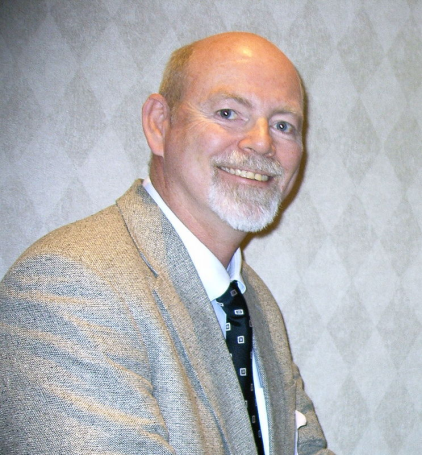 Hannah Arendt
Stephen J. McNamee
Bibliography
Prakash, Pravin. "Understanding Meritocracy." TODAYonline. Web. 28 Jan. 2016.
https://www.cia.gov/library/publications/resources/the-world-factbook/geos/sn.html